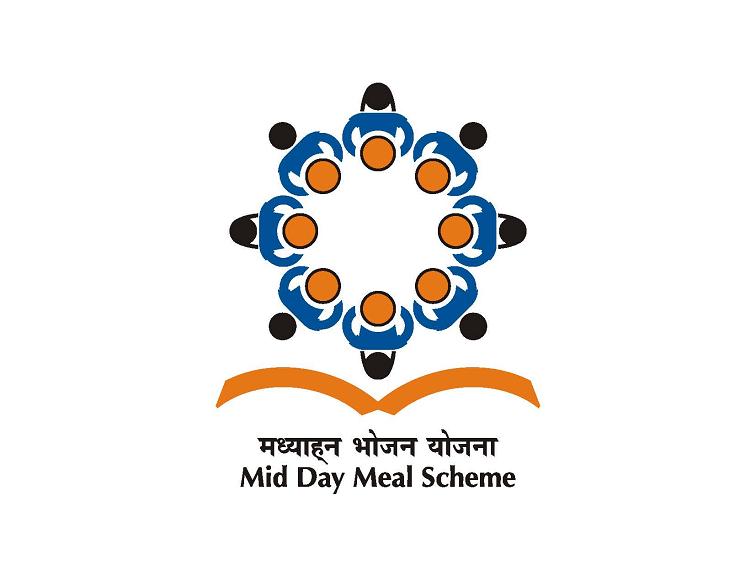 Mid Day Meal Scheme
PAB-MDM Meeting  
Dadra & Nagar Haveli
on
 02.02.2017
Ministry of HRD
Government of India
1
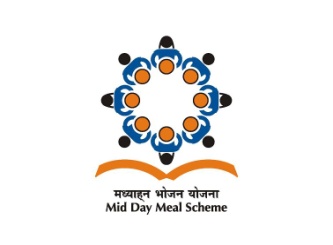 Part-I
Review of Implementation of MDMS in Dadra & Nagar Haveli(Primary + Upper Primary)(1.4.2016 to 31.12.2016)
Ministry of HRD, Govt. of India
Best Practices
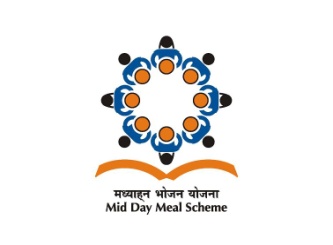 UT is providing additional cooking cost of Rs 9.37 in primary and Rs. 10.11 in upper primary.
UT is providing Rs. 2831 additional Honorarium to  to the Cook cum helper. (Rs.3831/month)
Seasonal fruits, Sukhadi, Lapsi (sweet dalia), Sheera  are served. 
LPG (100%) in all schools.
Toll free No. 1800-233-0260 in which the any complaints related with MDMS
Issues
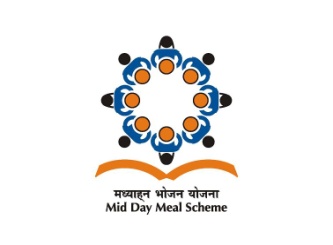 Almost 2.3 months delay in the fund release from U.T Administration to the District Authority.

Only one meeting of District Level Committee held under the Chairmanship of Member of Parliament (Lok Sabha).
Ministry of HRD, Govt. of India
Coverage : CHILDREN Enrolment vs Achievement (PRY)
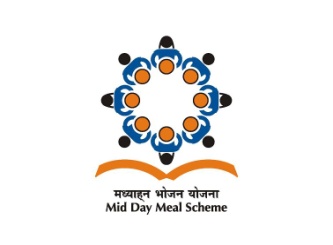 No. of Children (in Thousands)
80%
78%
79%
Ministry of HRD, Govt. of India
Coverage : CHILDREN Enrolment vs Achievement (U.PRY)
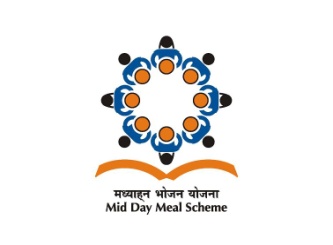 No. of Children (in Thousands)
78%
77%
77%
Ministry of HRD, Govt. of India
Payment of cost of food grains to FCI  (Rs in Lakh)
100%
FOOD GRAIN : ALLOCATION vs. UTILISATION
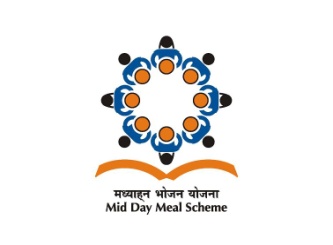 Quantity in MTs
62%
61%
52%
Ministry of HRD, Govt. of India
COOKING COST: ALLOCATION vs UTILISATION
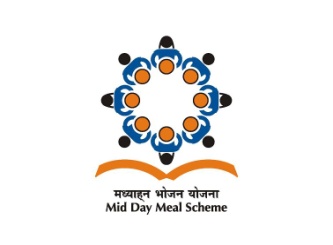 Rs in Lakhs
67%
54%
62%
Ministry of HRD, Govt. of India
Honorarium to Cooks-cum-Helpers
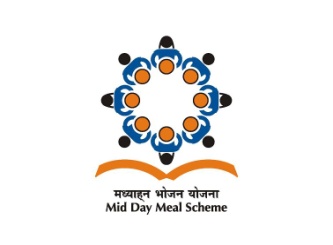 Rs. In Lakh
77%
Ministry of HRD, Govt. of India
Transportation Assistance : ALLOCATION vs UTILISATION
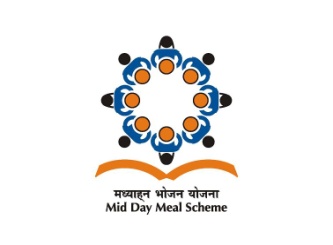 Rs in Lakhs
86%
27%
14%
Ministry of HRD, Govt. of India
MME: ALLOCATION vs UTILISATION
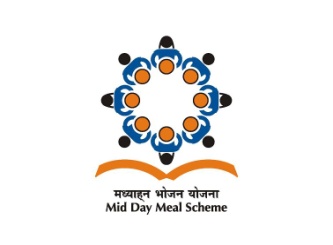 Rs in Lakhs
Ministry of HRD, Govt. of India
Achievement up to 2016-17 Kitchen cum Stores
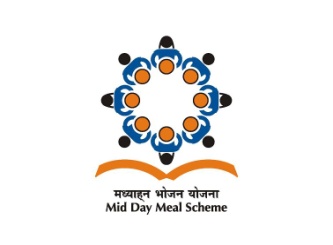 Progress (in %)
50 KS
Total Sanctioned :  50 Kitchen Cum Stores
Ministry of HRD, Govt. of India
Coverage : School Health Programme
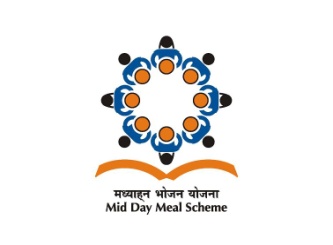 Ministry of HRD, Govt. of India
Summary of performance - Physical
Percentage
Summary of performance – Financial
Percentage
Automated Monitoring System
ASM stated in UT on 20th January, 2017
Comparison of data: MIS vs AWP&B
Score Card all components : 3 years
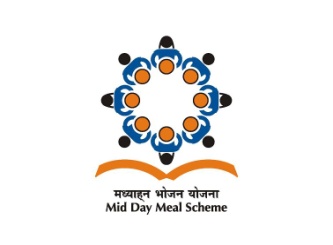 2016-17
2015-16
2014-15
Analysis of UT’s Proposal for 2017-18
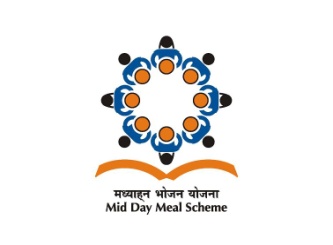 Part-II
Ministry of HRD, Govt. of India
Proposal for 2017-18 : Children (PRIMARY)
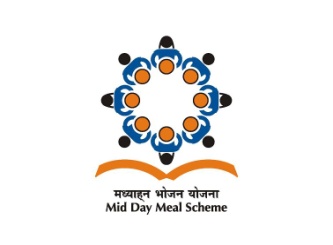 No. of children (in Thousand)
Average
Proposal
Recommend
Q-3
Q-2
Q-1
21
Ministry of HRD, Govt. of India
Proposal for 2017-18 : Children (Up. PRIMARY)
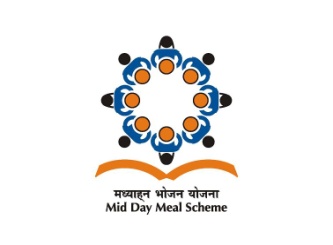 No. of children (in Thousand)
Average
Proposal
Recommend
Q-3
Q-2
Q-1
22
Ministry of HRD, Govt. of India
Proposals and Recommendations
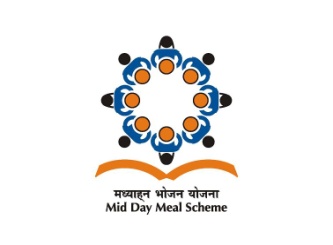 23
Ministry of HRD, Govt. of India
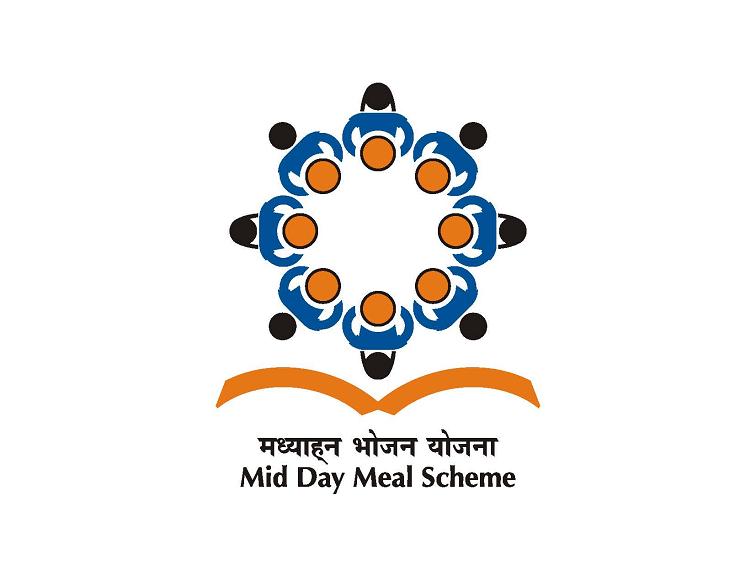 Thank you
Ministry of HRD, Govt. of India